Διγλωσσία και Εκπαίδευση
Ατομικές και Κοινωνικές πτυχές
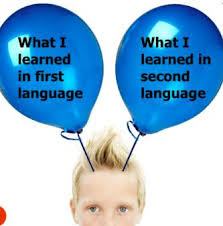 Παλιά θεώρηση της διγλωσσίας
Μέχρι την δεκαετία του ‘70: η γνώση των δύο γλωσσών είναι χωριστή, και μάλιστα ανταγωνιστική
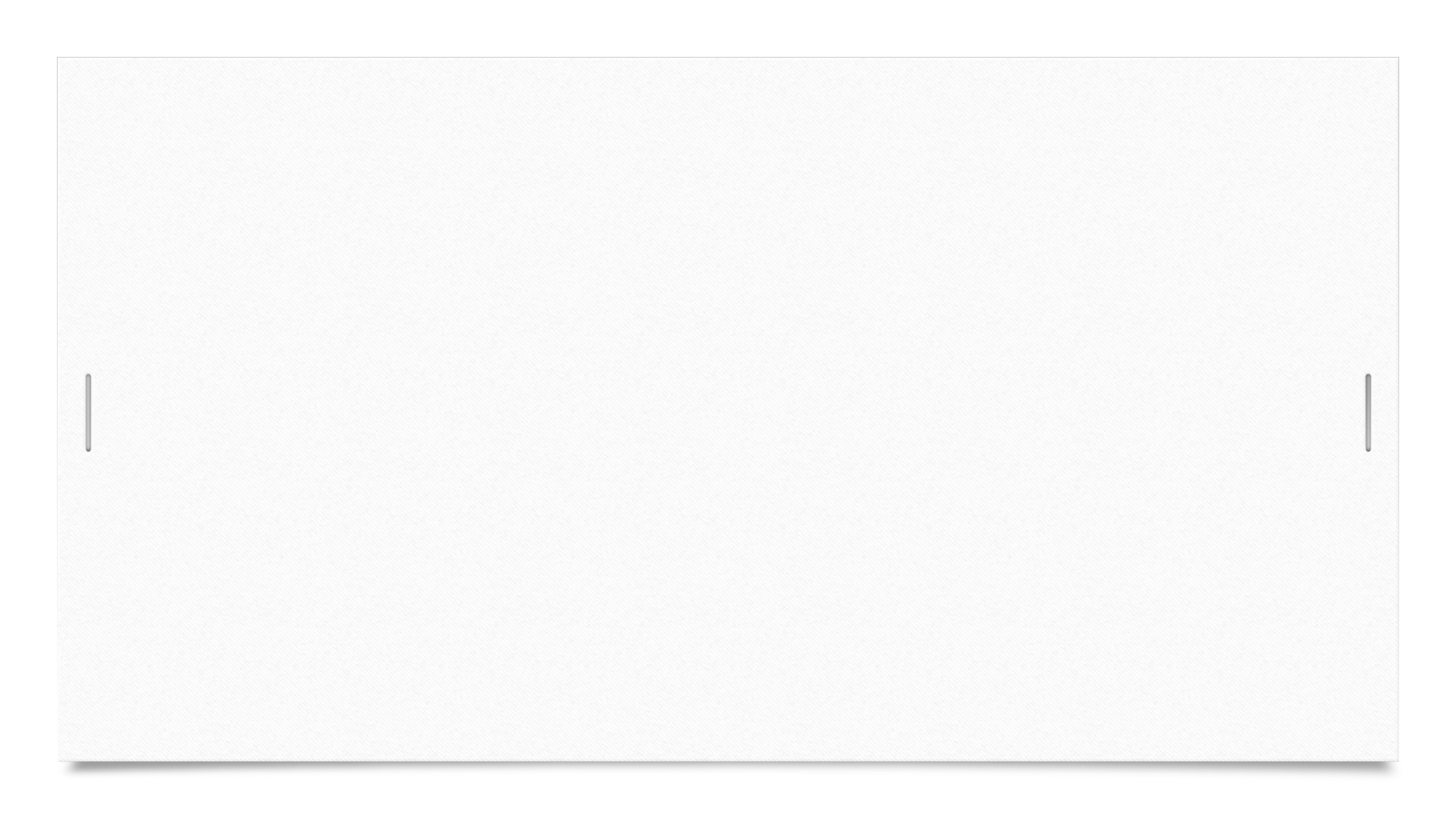 Νεότερες αντιλήψεις (Cummins)
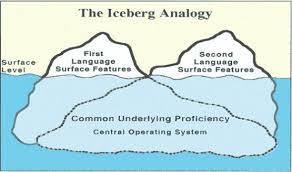 Από την δεκαετία του 1970: αναθεώρηση των παλιών αντιλήψεων
Cummins: 
Θεωρία της κοινής υποκείμενης γλωσσικής ικανότητας
Αρχή της αλληλεξάρτησης των γλωσσών
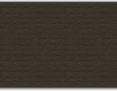 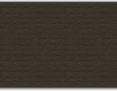 Διαγλώσσα
Η αναθεωρημένη προσέγγιση της διγλωσσίας εξηγεί πολύ πειστικότερα την λεγόμενη διαγλώσσα (interlanguage) που εμφανίζουν οι ομιλητές κατά την κατάκτηση της Γ2
Διαγλώσσα: Συστηματική γλωσσική ποικιλία που αποκλίνει από την γλώσσα-στόχο
Αρχικά (1972) είχε θεωρηθεί ότι αφορά μόνο τους ενήλικους που κατακτούν μία Γ2, αλλά πλέον χρησιμοποιείται για όλους τους δυνάμει δίγλωσσους
Χαρακτηριστικά της διαγλώσσας
Παρεμβολή
Σταδιακή ανάπτυξη
Ποικιλότητα
Απολίθωση
«Λάθη», ως αποτέλεσμα όλων των παραπάνω παραγόντων
Διγλωσσία και εκπαίδευση
Ποικίλες προσεγγίσεις στο φαινόμενο στο πλαίσιο της σχολικής εκπαίδευσης
Βασική παράμετρος ο στόχος: γλωσσική αφομοίωση / διατήρηση της διγλωσσίας
Ο στόχος μπορεί να είναι ρητά εκπεφρασμένος ή και όχι
Τρεις βασικές θεωρήσεις της διγλωσσίας
Η διγλωσσία ως πρόβλημα
Η διγλωσσία ως δικαίωμα
Η διγλωσσία ως κεφάλαιο
Η Ελληνική πραγματικότητα
?????